MINE THE GAP
BUILDINGS
UNITS
CONTROLS
ASTEROID MAZE
ANOMALIES
OBJECTIVES
BASE
OVERLAY
Mines
Black Holes
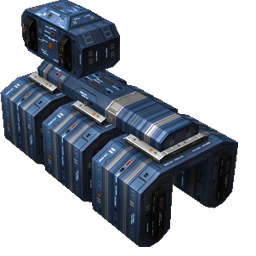 Explore and solve a complex maze of asteroids by choosing a direction at each intersection.
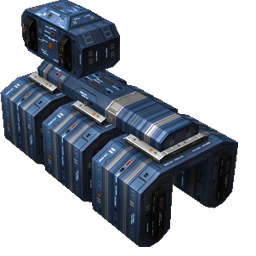 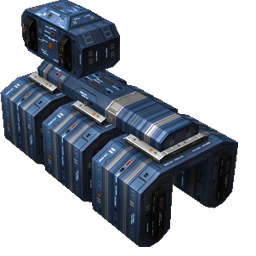 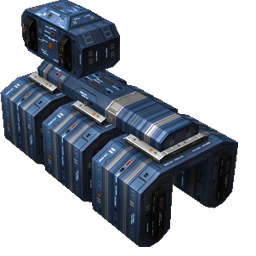 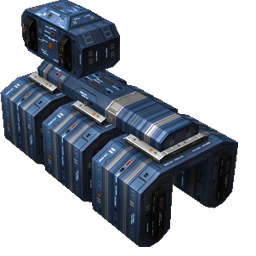 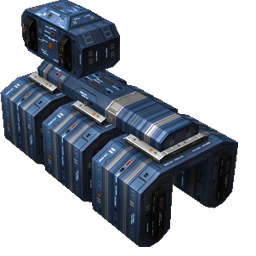 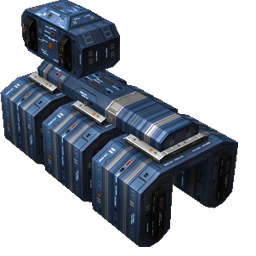 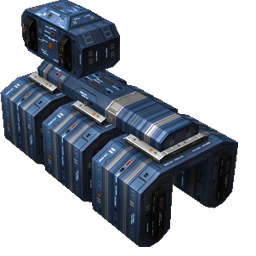 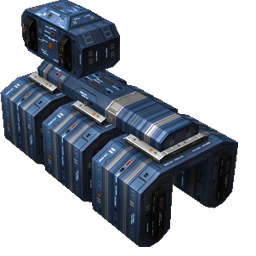 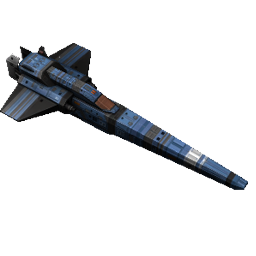 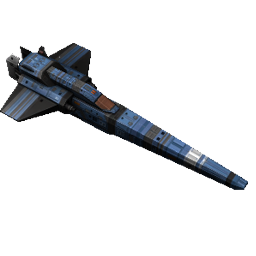 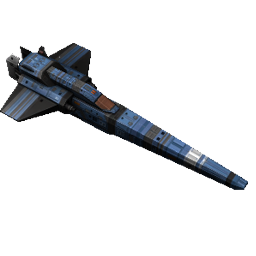 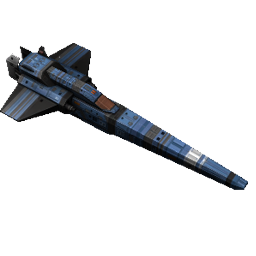 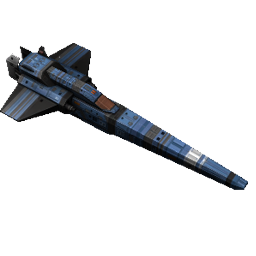 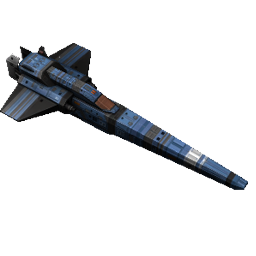 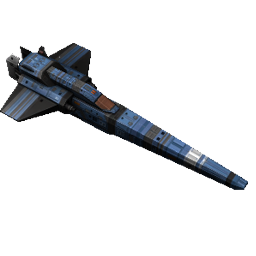 Interceptor
Fighter
Cruiser
Attack Cruiser
Battleship
Destroyer
Heavy Bomber
Support
Missile Turret
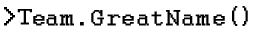 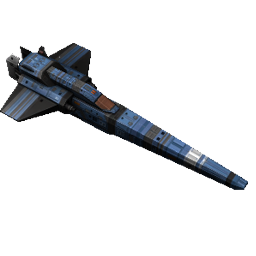 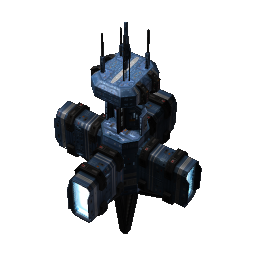 DESTROY
SOLVE
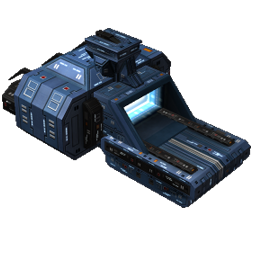 Avoid dangerous anomalies by placing markers.
BUILD
MINE
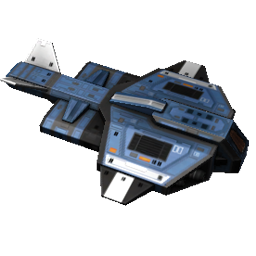 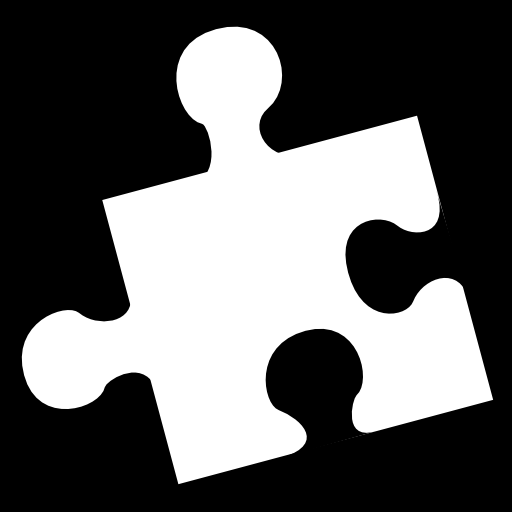 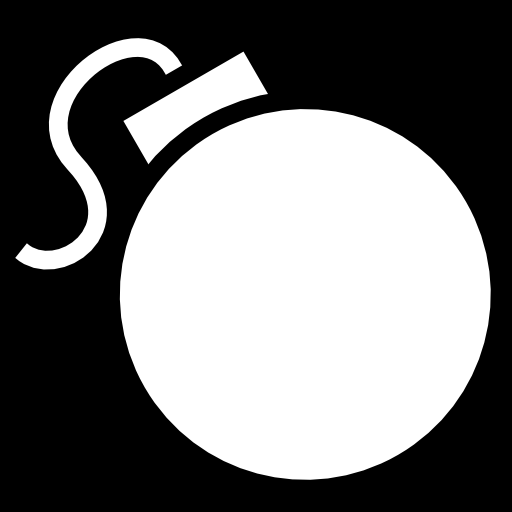 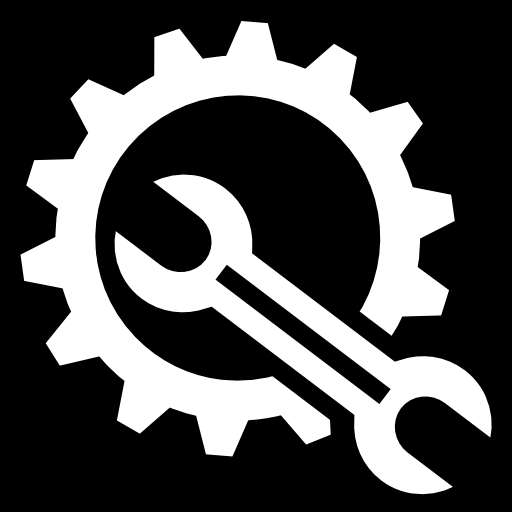 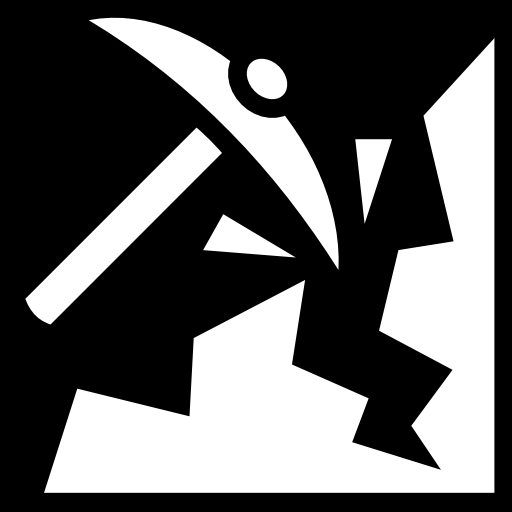 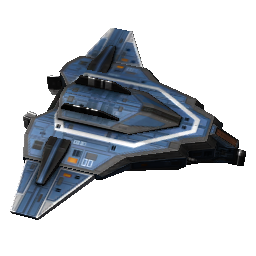 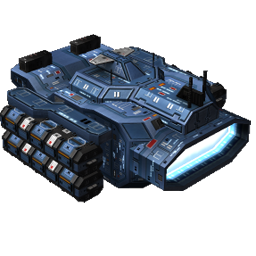 Find planets to capture and enemies to destroy.
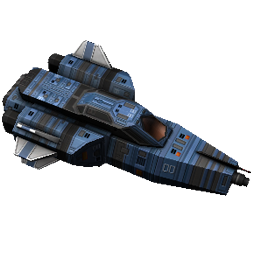 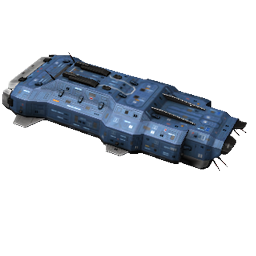 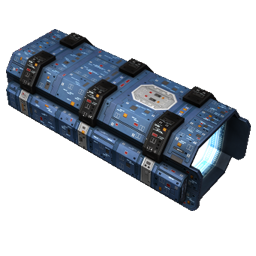 Enemies
Maze & Anomalies
Resources
Factories & Units
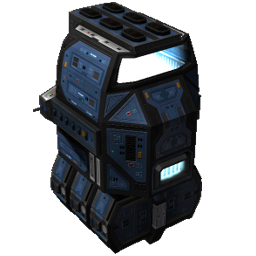 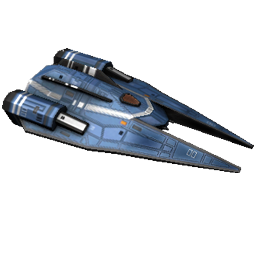 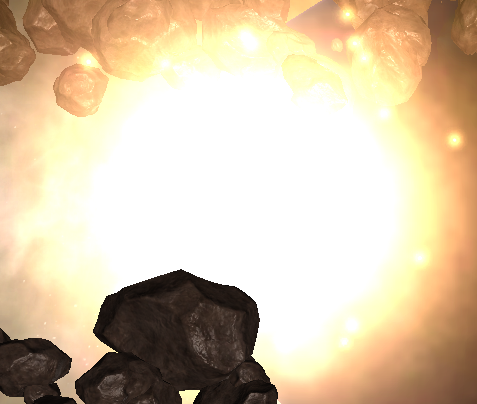 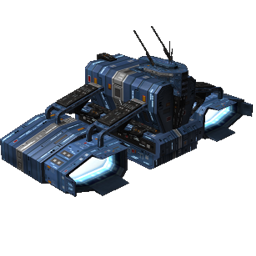 A top-down view allows you to easily click to select units and place buildings. Several hot keys have also been included such as ‘F’ to focus on the selected unit, ‘C’ to focus on your main carrier, and Backspace to destroy any buildings taking up unwanted space.  Shift+click to choose directions at intersections and right click to add or remove anomaly markers.
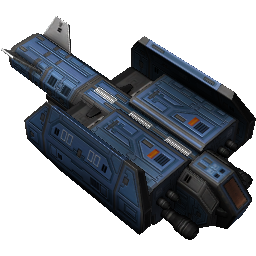 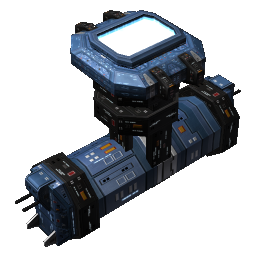 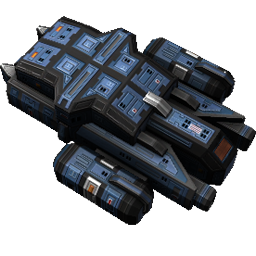 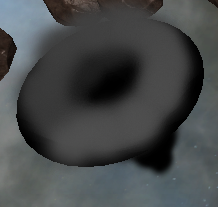 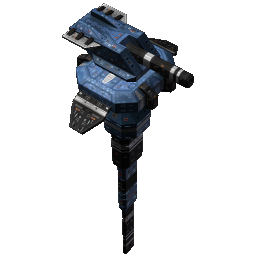 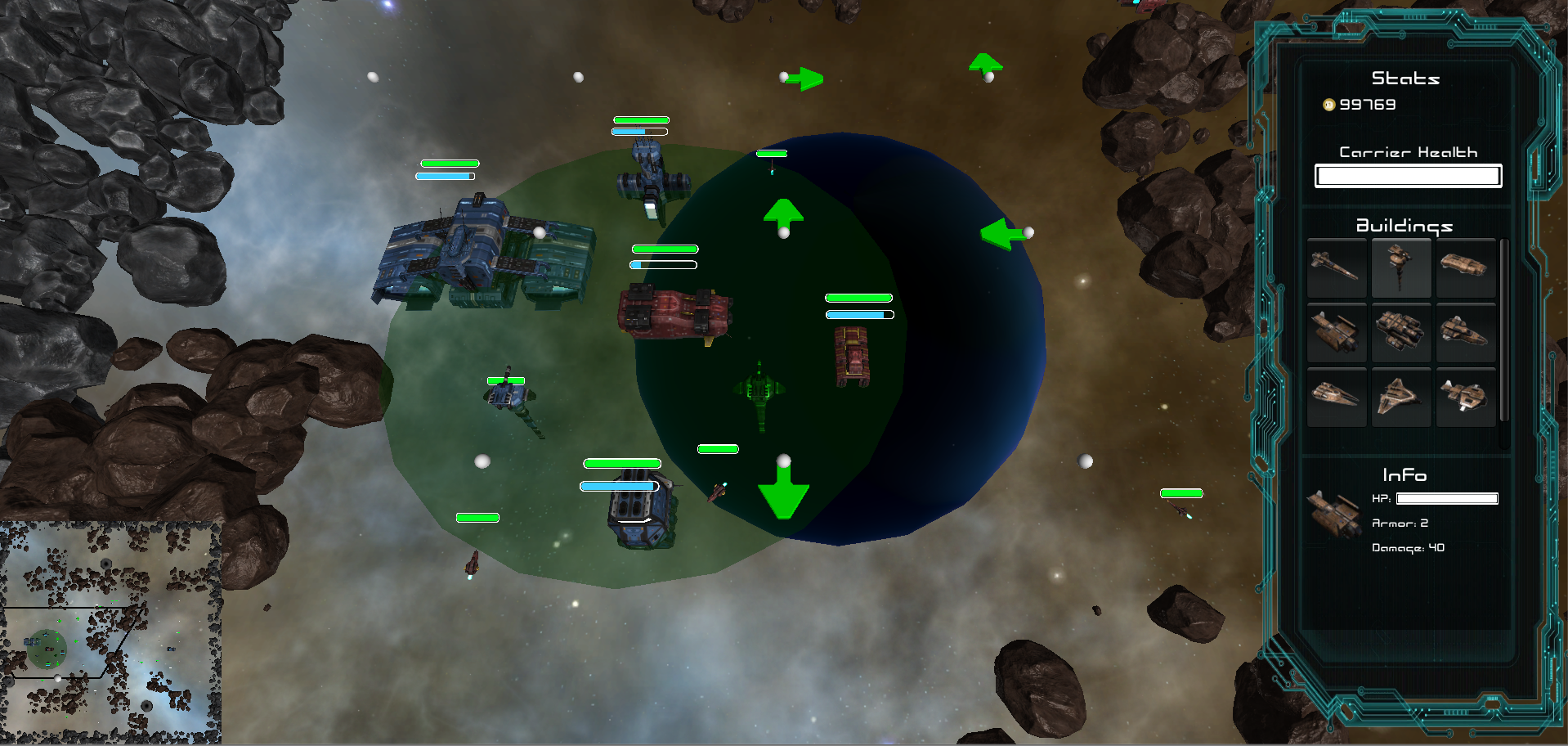 Stats:
Resource Count
Carrier Health
Build up a base within your “sphere of influence” around your main carrier or a captured planet.
Buildings:
Factory Selection
Unit Creation
Construct a variety of buildings to defend your main carrier, attack enemy units, and explore the map.
Info:
Health
Armor
Damage
Professor Roger Crawfis
Game Design & Development Capstone
Will Ruck
Mike McCarrick

Geoff McGinnis
Erik Schilling	

Brett Mugglin
David Householder
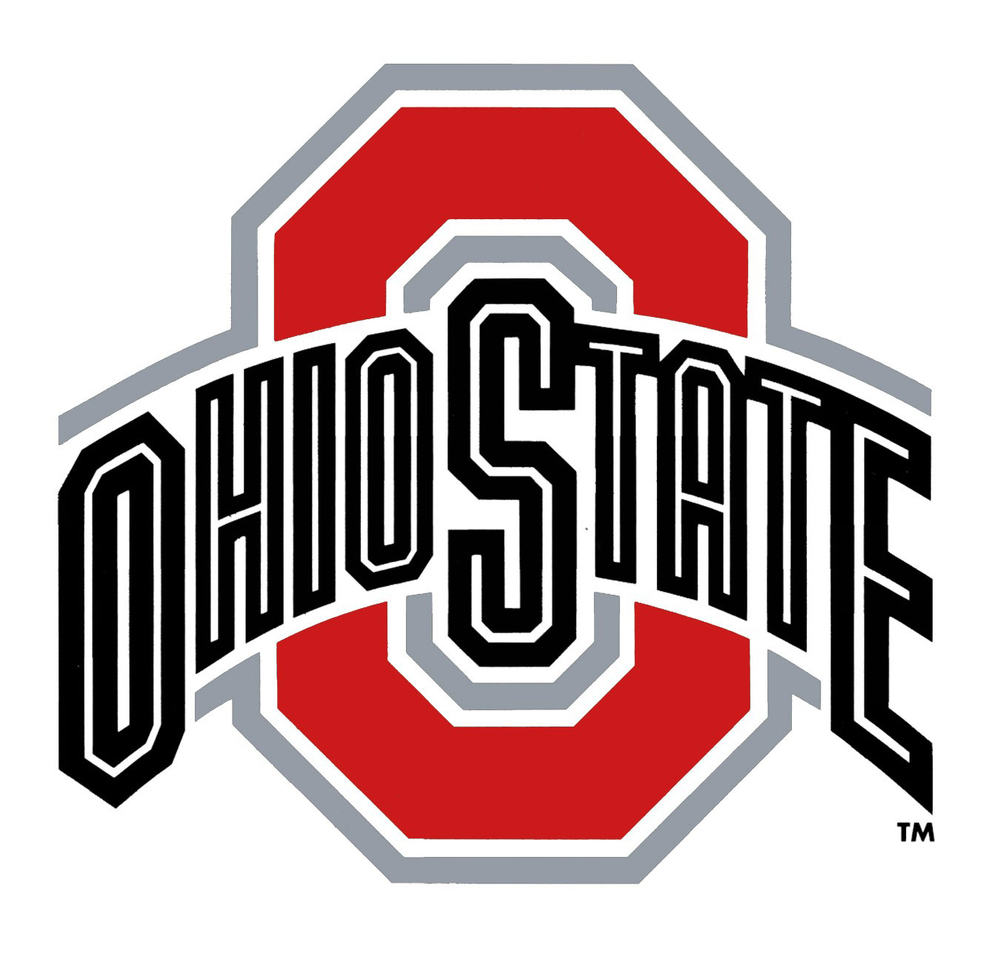